Annex B – DFO BCM(For Highlighting, Expanding DFO Capabilities based on GC BCM)
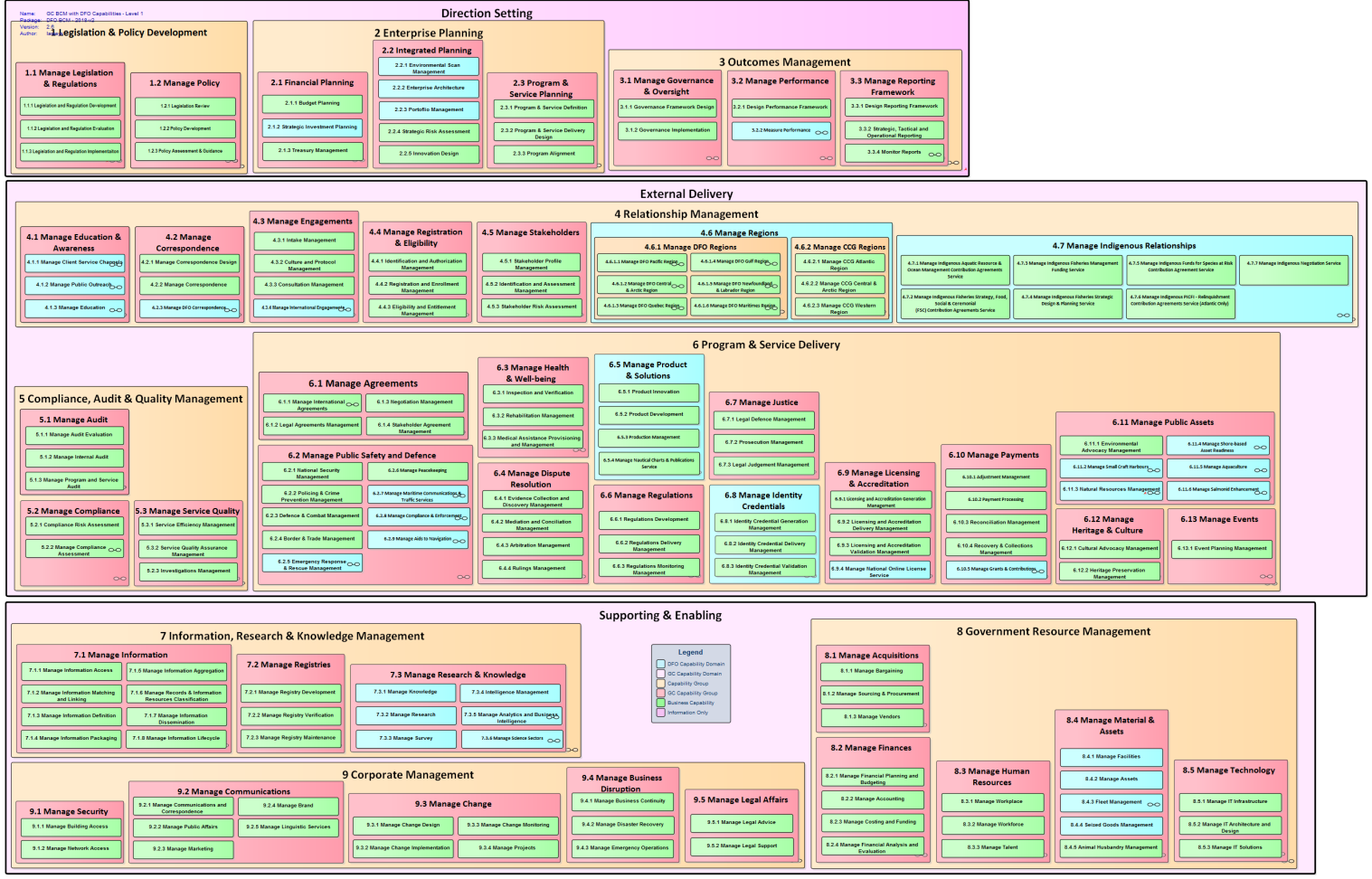 1
[Speaker Notes: Level 1 starts to show specific capability domains and capability groupings. Pink is GC, light blue is DFO]